Психологические аспекты оценки и аттестации персонала.Коммуникативные компетенции.
Панкова Н.М.
 кандидат психологических наук
Оценка по компетенциям предполагает выявление уровня:- знаний- умений
- навыков специалиста.

Дополнительно:- способности - ценностные ориентации.
Навык – 
действие,  доведенное до автоматизма  путем многократных  повторений и не требующее постоянного внимания (контроля)

Навык позволяет решать  трудовую задачу с заданной точностью и скоростью.
Способности
- индивидуально-психологические особенности, отличающие одного человека от другого.
определяют быстроту и легкость обучения новым способам  и приемам деятельности,
проявляются в деятельности,
развиваются в деятельности
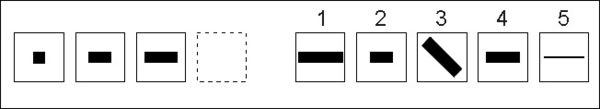 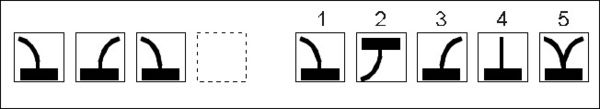 Структура личности

Темперамент
Характер
Способности
Направленность
Темперамент 
- динамическая характеристика личности. 
- скорость протекания психических процессов и поведенческих реакций.
В основе темперамента лежат свойства нервной системы:
сила-слабость, 
подвижность,
лабильность.
Характер       (ОТ  ГРЕЧ.   CHARAKTER-ПЕЧАТЬ, ЧЕКАНКА)

Совокупность индивидуальных психических свойств, проявляющихся в типичных для человека формах поведения.
Характер проявляется в отношении к окружающему миру и к людям:
к самому себе;
к другим людям;
к работе;
к вещам;
к природе и т.д.
Направленность

Устойчивая устремленность, ориентированность мыслей, чувств, желаний, поступков человека (по Л.И. Божович)
Совокупность устойчивых мотивов, которые определяют деятельность личности.
В структуру направленности входят:

интересы и склонности,
мировоззрение,
убеждения,
верования,
смыслы жизни (ценностные ориентации)
Ценностные ориентации –
политические, 
моральные,
эстетические и другие оценки человеком социальных объектов и событий.
Что Вы считаете для себя главным в жизни
Пронумеруйте ценности от 1 до 20 в порядке убывания по степени важности.
Интересная работа, любимое дело
Здоровье
Любовь
Независимость, возможность поступать по собственному желанию
Красота природы
Семья
Уважение окружающих
Друзья
Справедливость
Карьера
Деньги
Власть              Слава
Коммуникативная компетентность включает в себя:

навыки активного слушания

эффективные переговоры и распознавание манипуляций

управление конфликтами
Структура процесса активного слушания

Установка (концентрация внимания) на слушание.

Осознание стереотипов восприятия другого человека (национальность, пол , возраст и т.д.)
Структура процесса активного слушания

3. Интерпретация невербального поведения (позы, мимика, жесты, расстояние

4. Установление контакта
Структура процесса активного слушания

5. Паралингвистический анализ(темп, тембр, интонации и т.д.)

6. Содержательный анализ (термины, диалекты)

7. Обратная связь.
Вербализация, проговаривание. 
( Ступень А)

Собеседник дословно повторяет высказывания партнера. 

Он может начать с вводной фразы:
«Как я понял Вас…»,  « По Вашему мнению…», « Другими словами, Вы считаете…»
Вербализация, перефразирование.
(Ступень В)

Собеседник воспроизводит высказывание партнера в сокращенном, обобщенном виде, кратко формулирует самое существенное в его словах.   «Вашими основными идеями, как я понял, являются…»,  «Итак…»,  « Если я Вас правильно понял….»
Вербализация, развитие идеи
(Ступень С)

Собеседник пытается вывести логическое следствие из высказываний партнера: «Если исходить из того, что Вы сказали, то выходит, что…»
« Вы так считаете, видимо, потому что…»
Манипуляция – 
это преднамеренное и скрытое побуждение другого человека к переживанию определенных состояний, принятию решений и побуждению действий, необходимых для достижения инициатором своих собственных целей
                                            Е.В.Сидоренко
Манипуляция – 


«Стиль жизни манипулятора строится на четырех китах: ложь, неосознанность, контроль и цинизм»
                                   Эверетт Шостром, «Анти-Карнеги».
Любимые « клавиши» манипулятора

страх
гордость (гордыня)
алчность
желание казаться значимым
вина
новизна
порядочность
справедливость
Любимые « клавиши» манипулятора

мужественность у мужчин и   женственность у женщин
эротика
«слабо»
месть.
Конструктивная критика 
направлена против позиции оппонента, его действий или поступков, а хамство – против личности.

Цель конструктивной критики – доказать неправильность позиции оппонента,
цель хамства – оскорбить, унизить, повысить свою значимость за счет оппонента.
Конструктивная критика 
основана на фактах, аргументах, доказательствах, 
хамство – на эмоциях.

Критика подразумевает уважение к оппоненту, хамство намеренно нарушает нормы этикета.
Синдром эмоционального выгорания  в профессиональном общении 

Это эмоциональное истощение, возникающее на фоне стресса, вызванного межличностным общением




)
Основные признаки выгорания

Потеря интереса к работе( абсинентное поведение)
Редукция профессиональных достижений
Сужение сферы жизненных интересов
Утрата понимания  и сочувствия по отношению к учащимся и их родителям
.
Как заботиться о себе
.
Физиологические потребности
Ем регулярно
Употребляю здоровую пищу
Делаю зарядку
Беру больничный на время болезни
Танцую, пою, плаваю, играю в спортивные игры
Физиологические потребности
Любые другие виды активности
Удовлетворяю свои сексуальные потребности
Достаточно сплю
Ношу одежду, которая мне нравится
Беру отпуск
Ограничиваю время телефонных разговоров
Психологические потребности
Веду дневник
Читаю литературу, не относящуюся к работе
Имею хобби
Стараюсь снижать уровень стресса в своей жизни
Прислушиваюсь к своему внутреннему опыту: мыслям, чувствам, верованиям
Посещаю музеи, выставки, театры, спортивные соревнования
Психологические потребности
Обращаюсь за помощью к другим
Проявляю любопытство
Могу сказать «нет»
Эмоциональная сфера
Провожу время с людьми, которые мне симпатичны
Поддерживаю отношения со значимыми для меня людьми
Стараюсь поощрять и награждать самого себя
Перечитываю любимые книги и пересматриваю любимые фильмы
Позволяю себе плакать
Могу над чем-то посмеяться
Духовные потребности
Провожу время на природе
Нахожу время для общения с людьми, близкими по духу
Поддерживаю в себе оптимизм и надежду
Считаю, что в жизни существуют не только материальные ценности
Стараюсь иногда выходить из роли эксперта и не брать ответственность за все
Духовные потребности
Открыт новому неизвестному
Переживаю моменты вдохновения
Медитирую
Провожу время с детьми
Читаю книги, которые вдохновляют
Слушаю классическую музыку
Условия работы
Работаю без авралов
Позволяю себе поболтать с коллегами
Умею отстаивать свои границы с коллегами
Уделяю время профессиональному росту
Управление временемВредные привычки
Синдром откладывания на потом
Общение со случайными людьми
Привычка сразу же реагировать на вс просьбы и отвечать на письма
Бесплодные разговоры по телефону
Неоправданно затянутые совещания
Пристрастие к встречам, когда можно позвонить
Вредные привычки
Попытки обсудить на совещании 33 вопроса сразу
Нечеткая постановка целей
Чтение ненужной корреспонденции

Подробнее в книге Дэвида Льюиса
«Стресс-менеджер»
Линейка времени
Сон                                7-8 часов
Работа                          8 час. + время на дорогу    
                                             до работы и обратно  
Быт                                 2 -4 часа
«Познание жизни»       2-4 часа
Забота о здоровье      1час
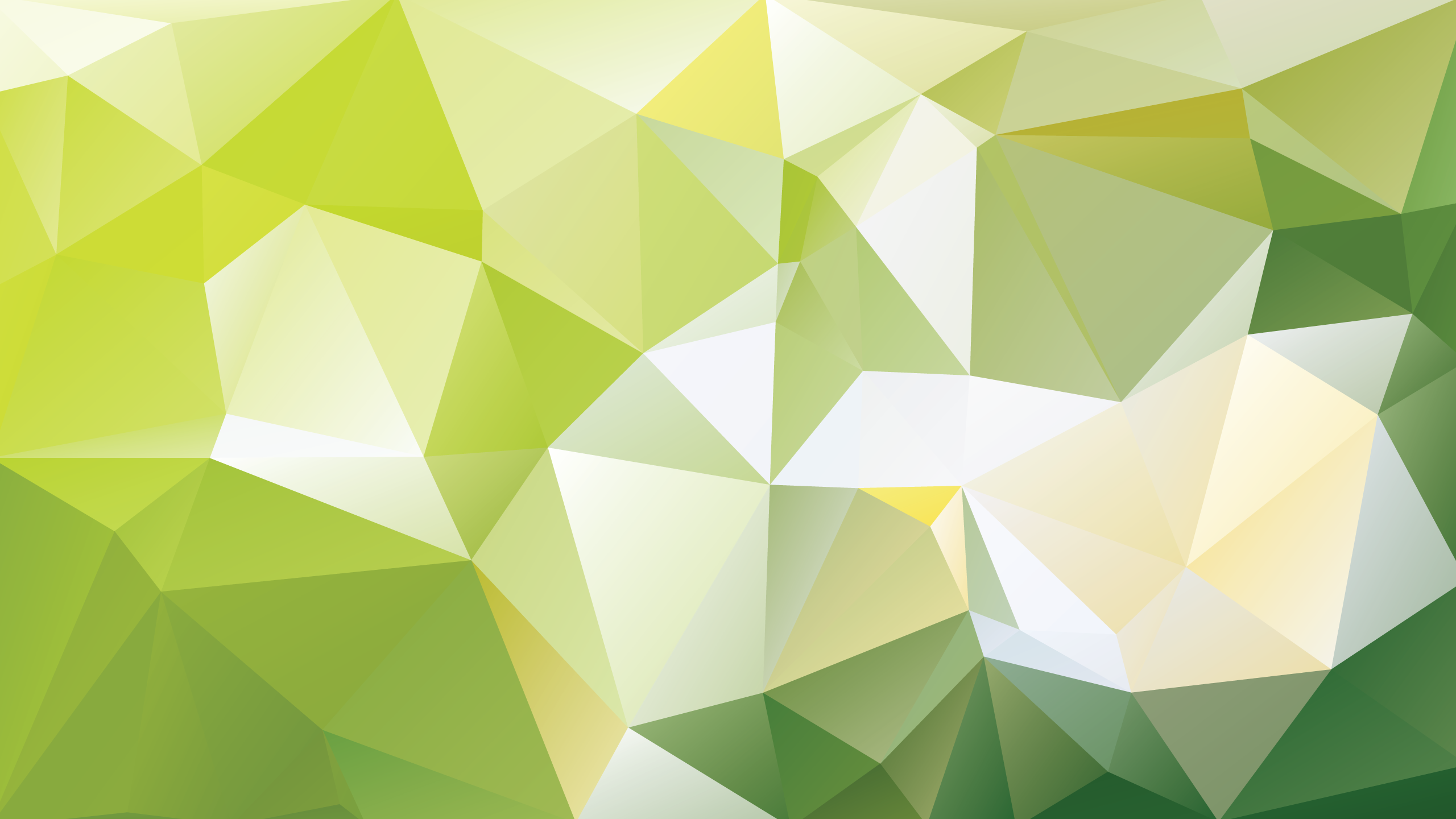 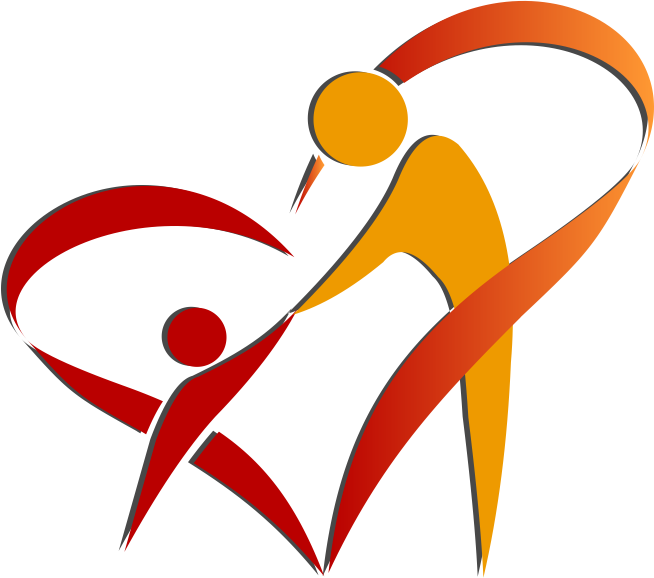 Автор презентации:Панкова Наталья Михайловна
к.псих.н., руководитель студии молодежных инициатив «Ветер перемен», преподавательИнститута практической психологии «Иматон»,
старший преподаватель кафедры «Управление человеческими ресурсами в энергетике» Петербургского энергетического института Повышения квалификации Министерства энергетики РФ